Assessing the Transition from Virtual to In-Person Meetings
Lessons learned from your virtual experience

On-demand Webinar:  AirWin Educational Services, LLC.
Transitioning In
Context/Background
Assessing the Transition from Virtual to In-Person MeetingsLessons Learned from your Virtual Experience
COVID-19 Executive Orders and Subsequent MDHHS Orders
Open Meetings Act
Current Time
[Speaker Notes: March 2020- March 31, 2021; April 1, 2021, law required in-person public meetins, with certain and specific exceptions (i.e. military duty, medication condition defined as illness, injury, disability or other health-related condition); statewide or local state of emergency or state of disaster where the public meeting is held or the board member resides, EO’s allowed for virtual meetings; OMA]
Transitioning Back
Lessons Learned
Assessing the Transition from Virtual to In-Person MeetingsLessons Learned from your Virtual Experience
Assessing Experience

Virtual Meetings to In-Person Meetings:  Self-Examination
Assessing the Transition from Virtual to In-Person MeetingsLessons Learned from your Virtual Experience
Why Important to Understand and Discuss Experience?
Board Performance

Board Self-Evaluations

Leadership board always reflects on performance

Understand lessons learned to recall “next time”
Assessing the Transition from Virtual to In-Person MeetingsLessons Learned from your Virtual Experience
Assessing the Transition from Virtual to In-Person MeetingsLessons Learned from your Virtual Experience
THANK YOU FOR LISTENING!
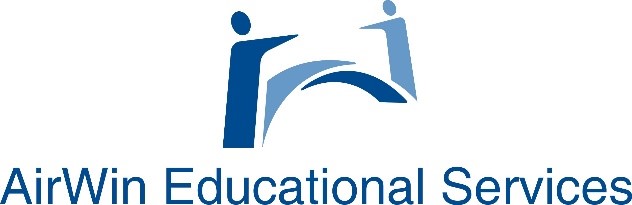 4521 Henry DriveBeaverton, MI  48612989-239-7555Email:  angela@airwinllc.com